Scripting chemistry workflowsfor automation efficiency
Nessa Carson
@SuperScienceGrl
Classification: PUBLIC
25th February 2022
Jealott’s Hill International Research Centre
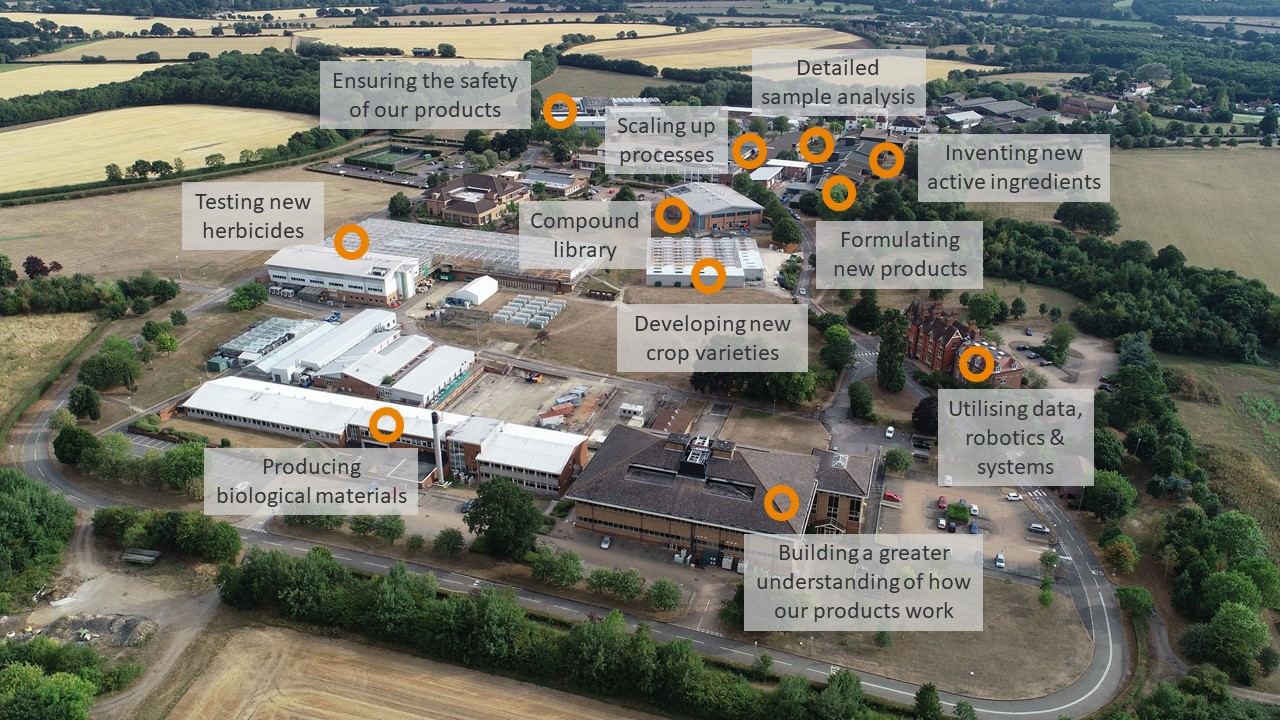 All stages of Crop Protection & Seeds Research
Syngenta’s largest & most diverse R&D site with 930 people
Over 90 years of scientific research 
Over 240 active collaborations
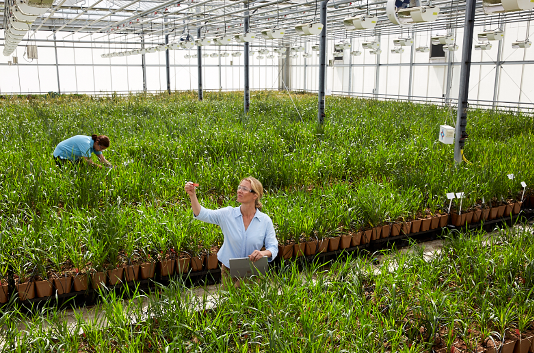 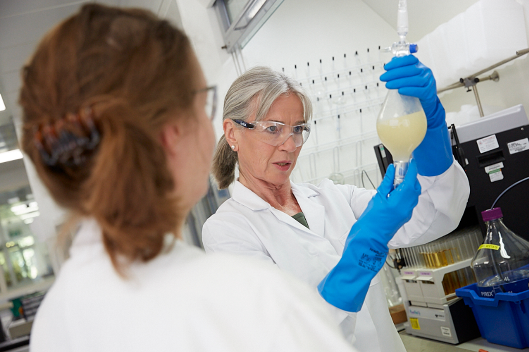 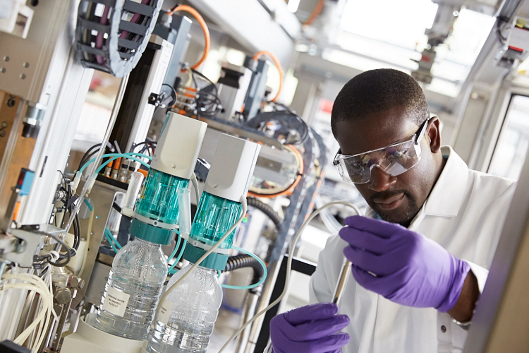 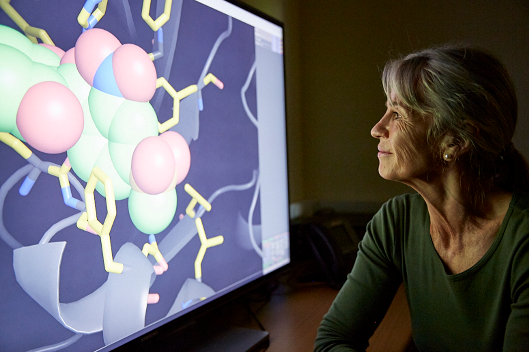 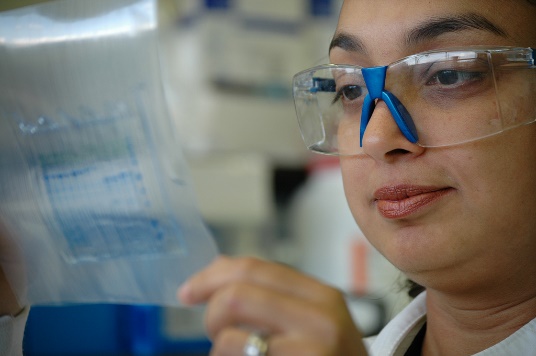 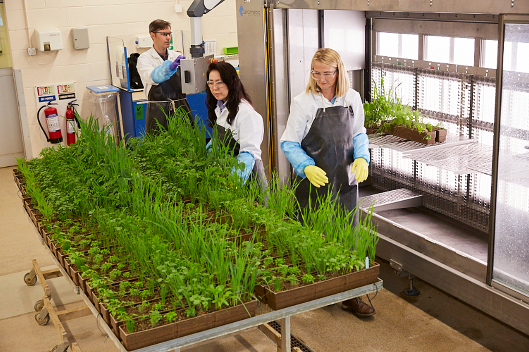 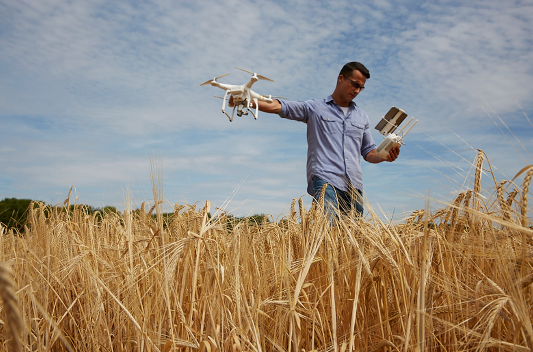 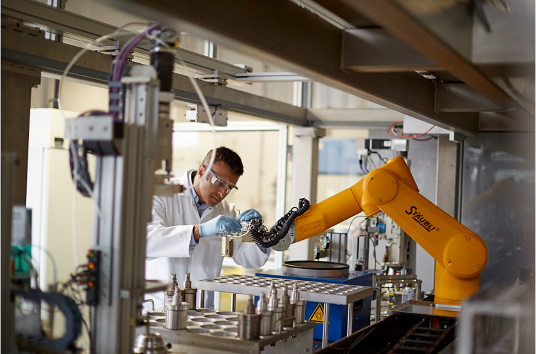 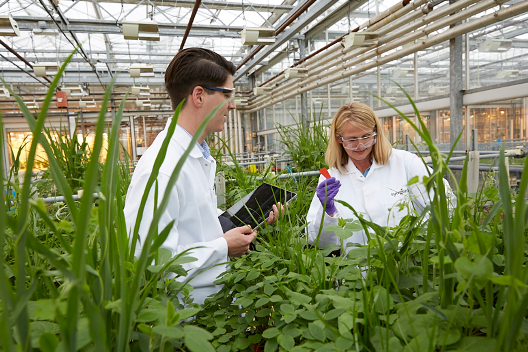 2
Classification: PUBLIC
The ‘S’ step of DSTA
DEA cycle
Knowing what we can make
DSTA cycle
Knowing what to make
Route and Reaction Design 
Right First Time Principles
Reactivity
models
D
(Q)SPR 
models
D
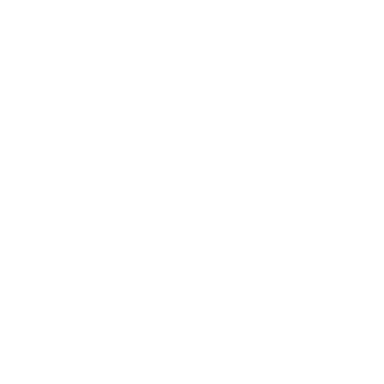 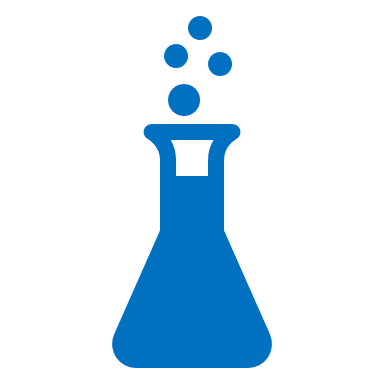 A
E
A
S
Analysis of Reaction Data
Execution of Chemical Synthesis
T
Dn
Biological profile
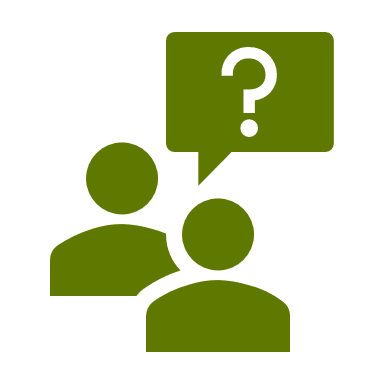 Design in Support Platforms
Right Second Time Principles
Reaction Optimisation
Reaction Robustness
3
Classification: PUBLIC
One Factor at a Time
Entry
Ligand
Base
Solvent
Yield
1
Amphos
DIPEA
acetonitrile
34%
2
CataCXium
A
DIPEA
acetonitrile
14%
3
DCEPhos
DIPEA
acetonitrile
61%
4
dcpe
DIPEA
acetonitrile
0%
5
dcpp
DIPEA
acetonitrile
0%
6
DPEPhos
DIPEA
acetonitrile
52%
7
dppe
DIPEA
acetonitrile
0%
8
dppf
DIPEA
acetonitrile
58%
9
dppp
DIPEA
acetonitrile
16%
t
10
PMe
-
Bu
DIPEA
acetonitrile
0%
2
o
11
P
-
Tol
DIPEA
acetonitrile
0%
3
t
12
P
-
Bu
DIPEA
acetonitrile
25%
3
13
PCy
DIPEA
acetonitrile
0%
3
14
PPh
DIPEA
acetonitrile
4%
3
15
QPhos
DIPEA
acetonitrile
4%
16
Xantphos
DIPEA
acetonitrile
81%
Nature Catal. 2019, 2, 2–4
4
Classification: PUBLIC
One Factor at a Time leads chemists astray
Entry
Ligand
Base
Solvent
Yield
21 of 96 possible combinations run

Best ligand – Xantphos?
Best base – DIPEA?
Best solvent – acetonitrile?

“Classical screening gives a local maximum – not a fully optimized system”
16
Xantphos
DIPEA
acetonitrile
81%
17
Xantphos
DIPEA
toluene
67%
18
Xantphos
K
CO
acetonitrile
70%
2
3
19
Xantphos
K
CO
toluene
20%
2
3
A
+
B
C
20
Xantphos
KOAc
acetonitrile
10%
21
Xantphos
KOAc
toluene
17%
Nature Catal. 2019, 2, 2–4
5
Classification: PUBLIC
Full-factorial design
CataCXium A
Amphos
DCEPhos
dcpe
dcpp
DPEPhos
dppe
dppf
dppp
PMet-Bu2
Po-Tol3
Pt-Bu3
PCy3
PPh3
QPhos
Xantphos
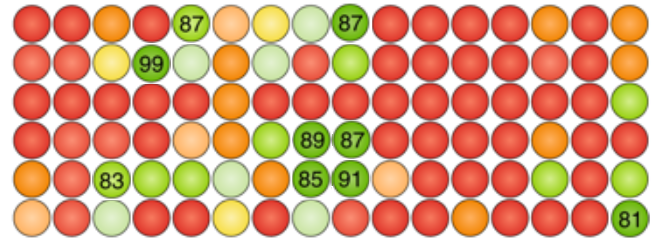 KOAc
K2CO3
toluene
DIPEA
KOAc
K2CO3
acetonitrile
DIPEA
Earlier conditions still look good – but 8 better sets exist

All of our previous guesses were incorrect!
Nature Catal. 2019, 2, 2–4
6
Classification: PUBLIC
Anatomy of a HTE lab
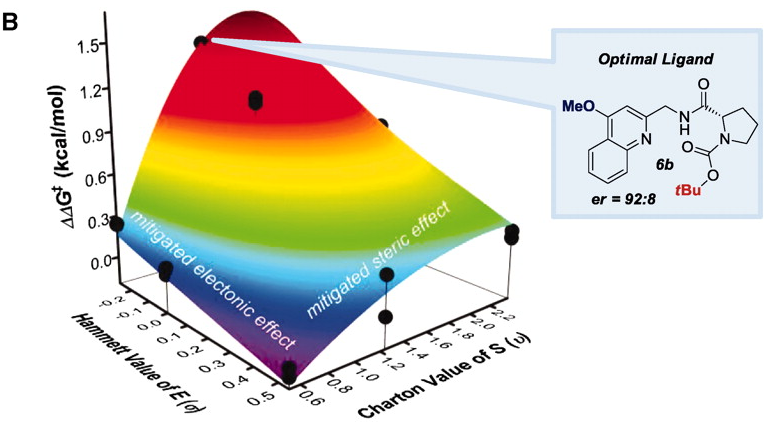 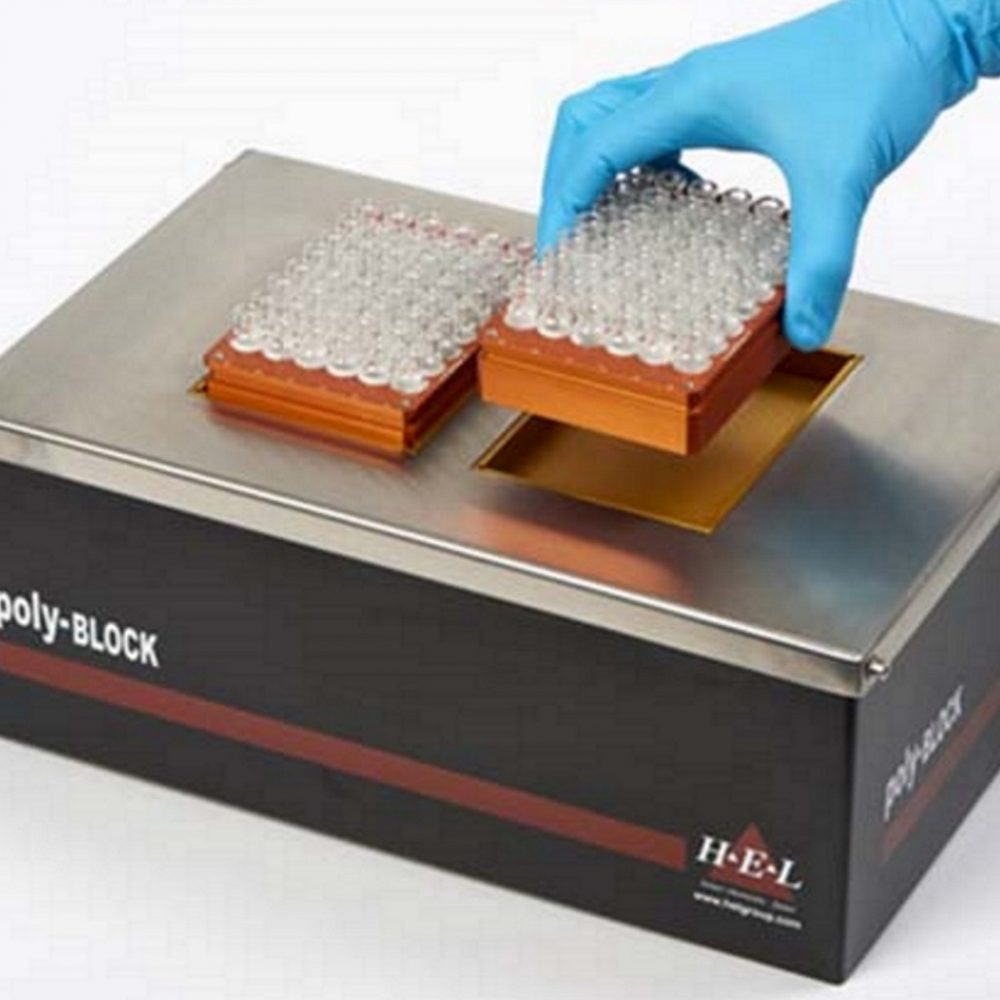 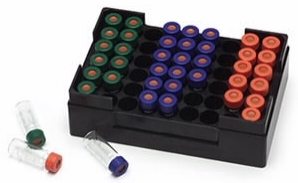 solid dispensing
heat, cool, agitate
reporting and closing the loop
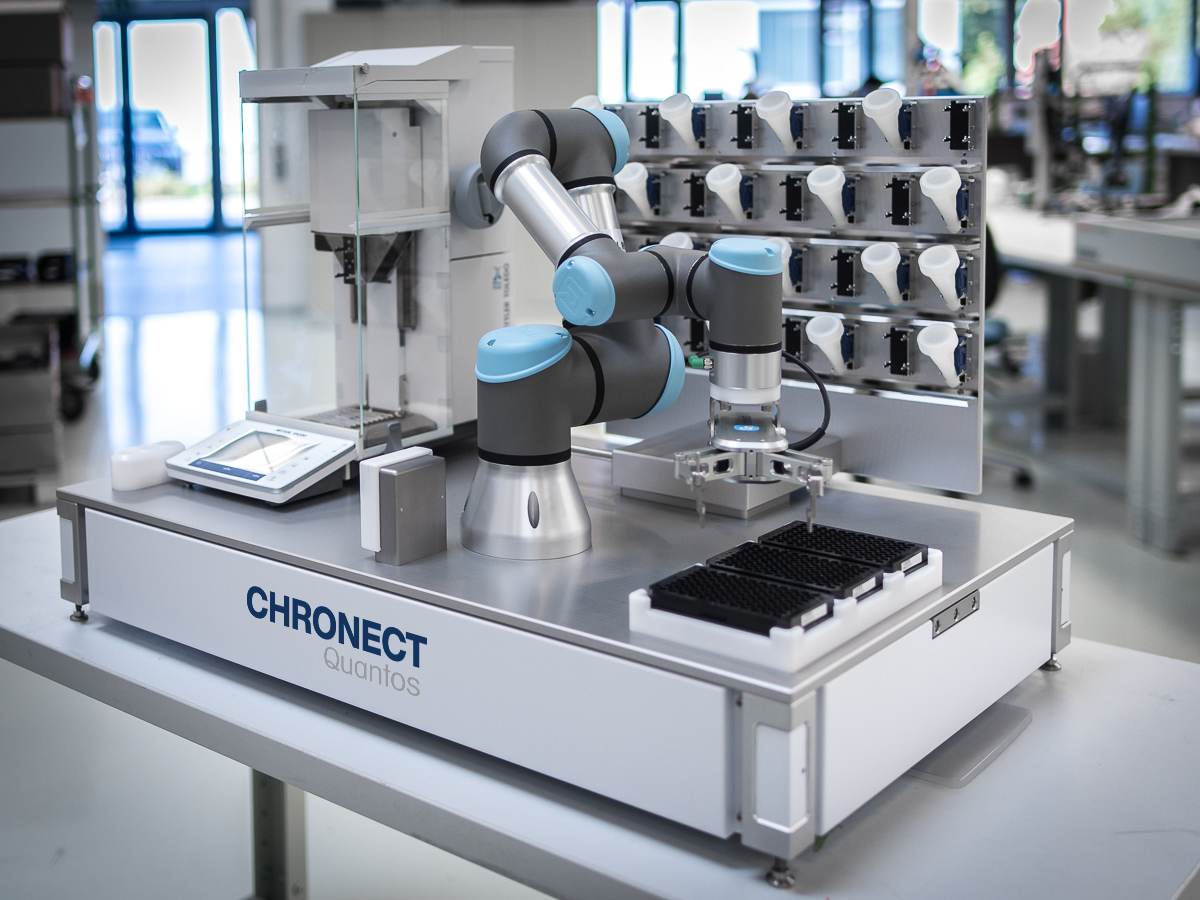 add liquids
quantitative analysis
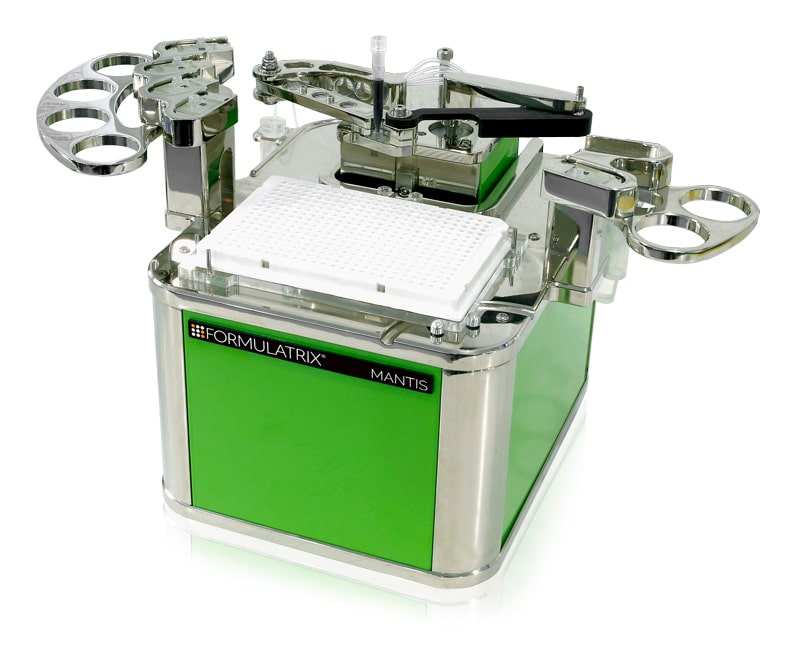 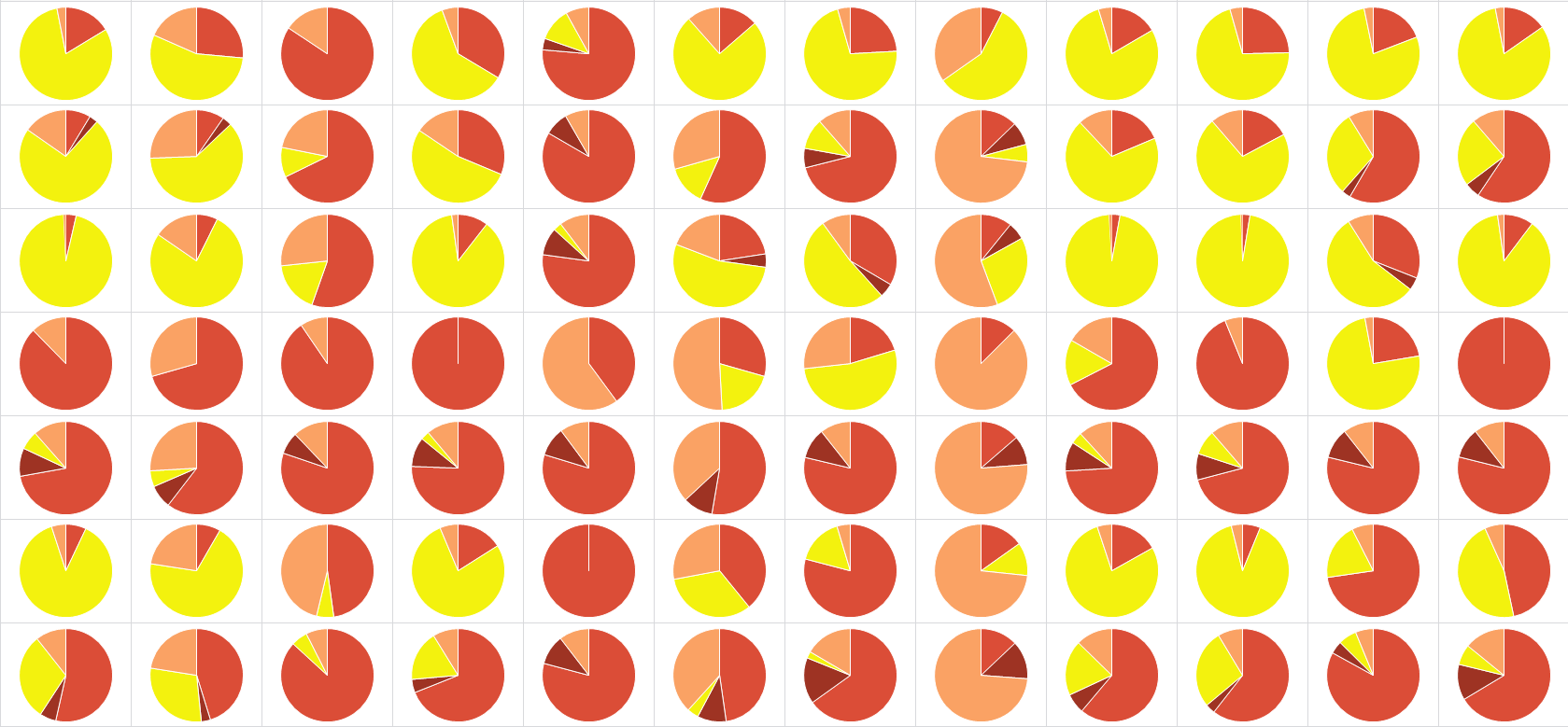 Perspective on the enabling impacts of HTE: Chem. Eur. J., 2020, 26, 3194–3196
Ligand space surface plot: Science, 2011, 333, 1875–1878, © AAAS; Mantis robot: Formulatrix; Chronect Quantos robot: Axel Semrau; PolyBLOCK Plate: HEL
7
Classification: PUBLIC
Data flow enables enabling technology
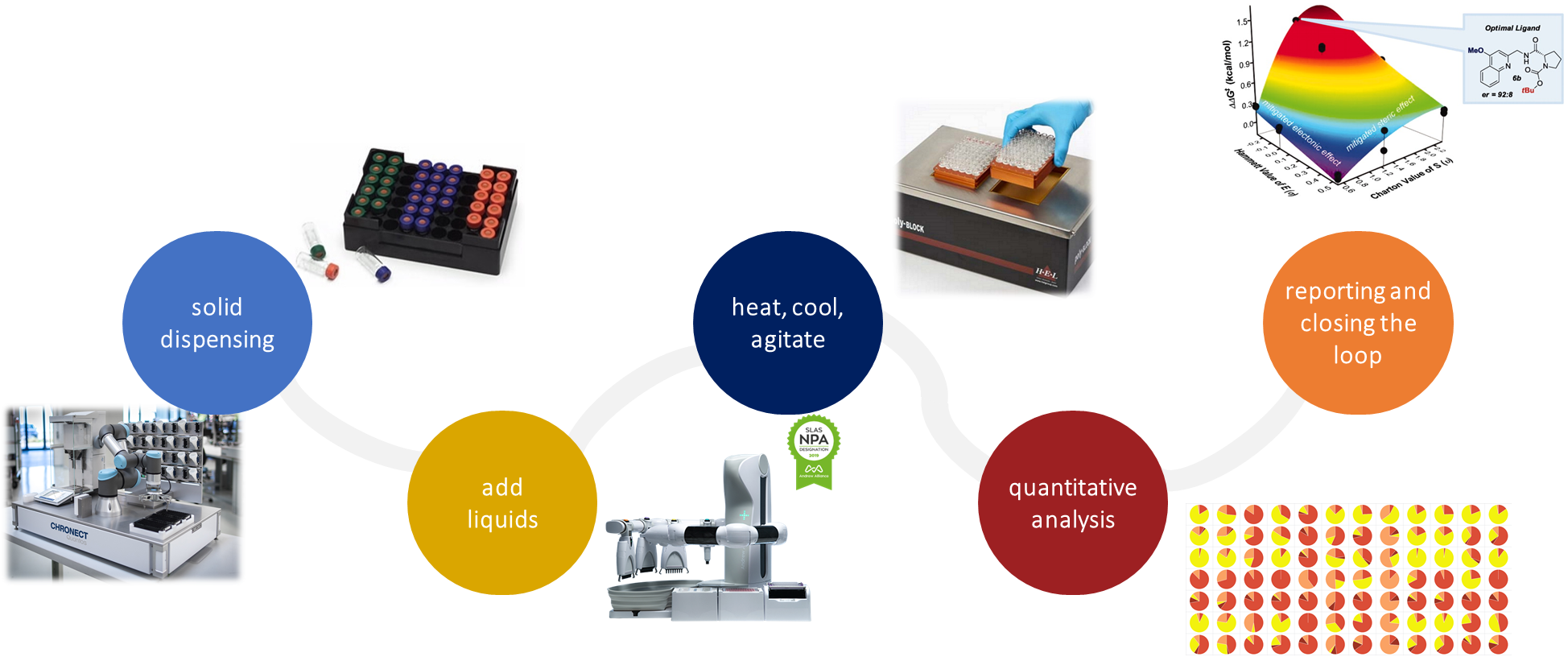 HTE runs on data science: data management is critical at all steps
Data must be FAIR at all points
Data collection must be very fast (automated), and user-friendly
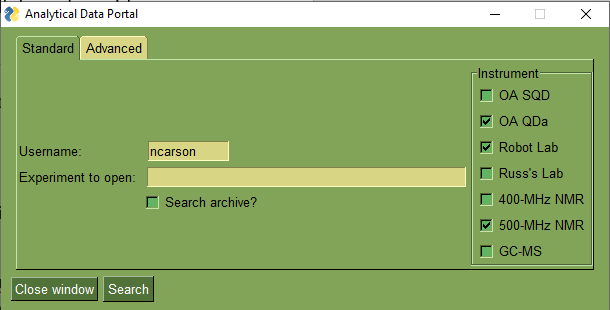 Data chemists want:
Incorporation of FAIR metadata
Good data standards

Synthetic chemists want:
Decrease in admin
Recommended Python packages: PySimpleGUI, pyinstaller, Dash/plotly, OpenPyXL, pandas
8
Classification: PUBLIC
Mapping a workflow
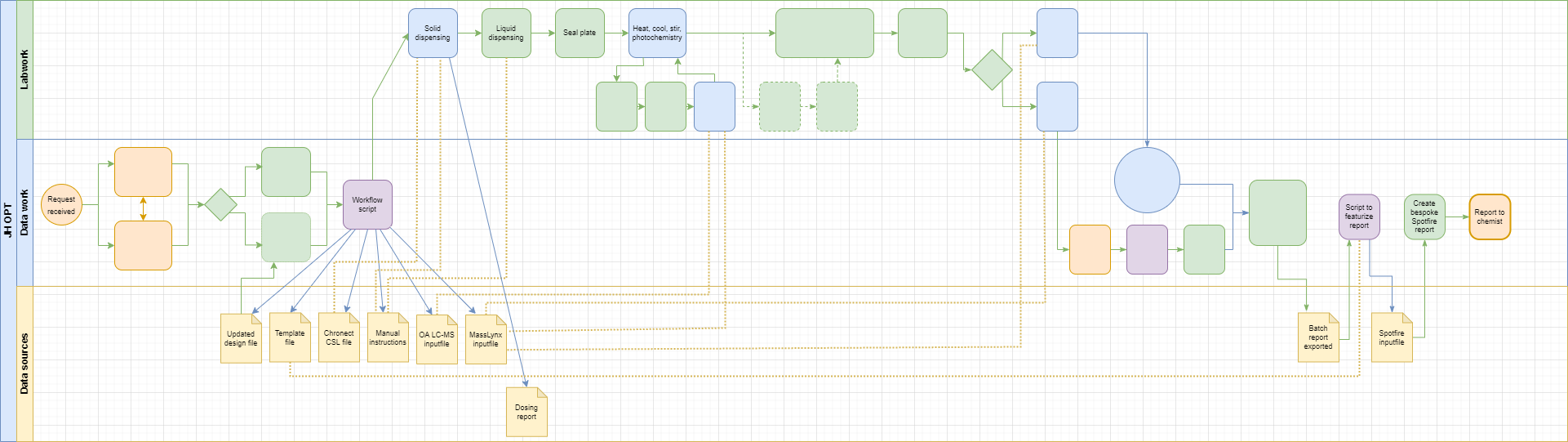 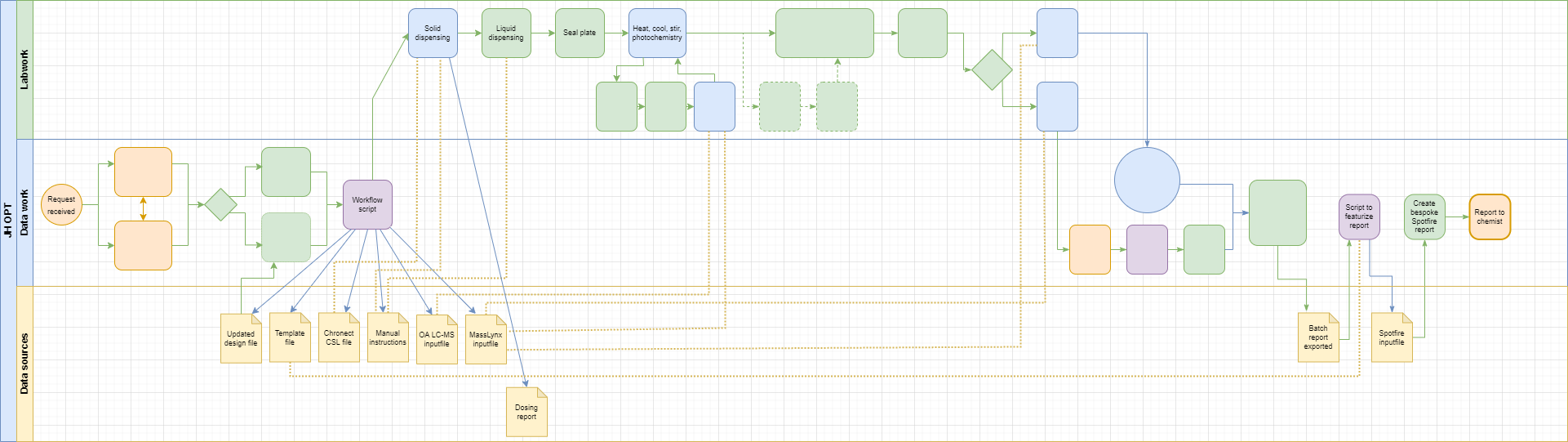 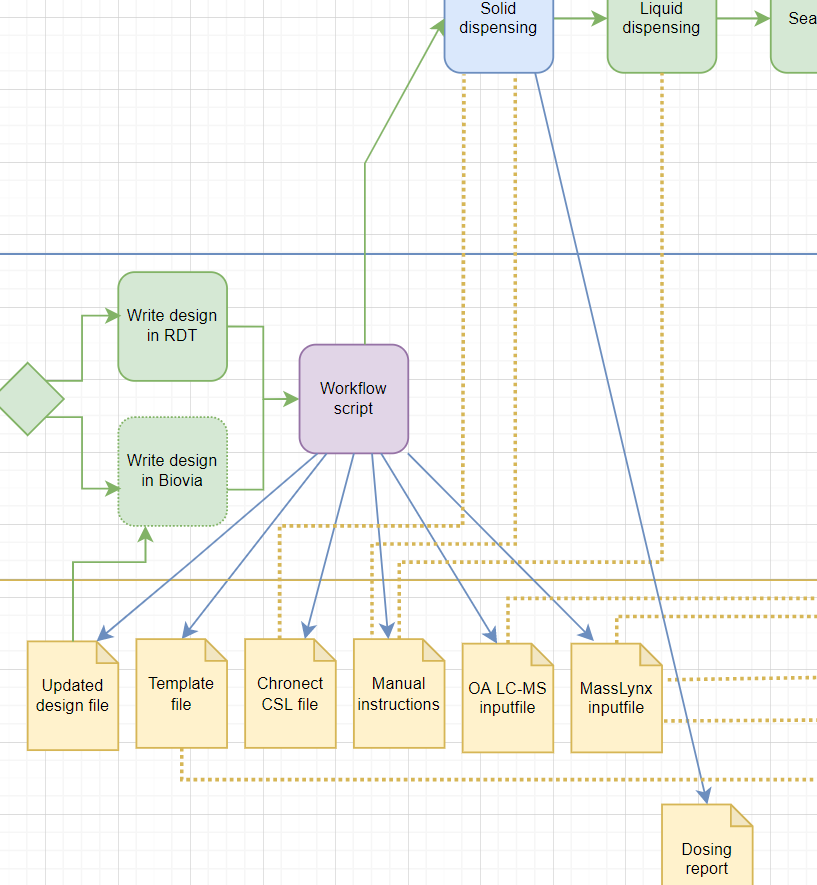 Include every elementary step
Minimize manual script initiation
Automate all possible data manipulation
Anticipate deviations from “standard” behaviour
Diagram created using diagrams.net
9
Classification: PUBLIC
Before workflow automation
Original, manual-heavy workflow
eLN
Solid dispenser
instructions
Result table
Sequence
Manual processing
Computer work
LC-MS analysis
Copy files
Process to single report
Amendresult table
Liquid dosing
Solid dosing
Seal plate
Lab/Robots
Take off reaction & sample
Writing files
Run reaction
Automation
Manual work
10
Classification: PUBLIC
Automation chemists’ admin is now reduced
New, streamlined workflow
eLN
Run workflow
Batch process & report
LC-MS analysis
Computer work
Run tidy
Liquid dosing
Solid dosing
Seal plate
Lab/Robots
Take off reaction & sample
Run reaction
Writing files
Automation
Manual work
11
Classification: PUBLIC
Some hard-won advice…
The road less travelled
Custom, niche middleware development
A go-between is required: lots of medium/shallow domain knowledge
Variable time commitment
Most chemists are not (currently) trained in data science
data management
The future is…
Smoothing the path to change
Automatic data collection
Find a broad network, fast
Be clear on your applicability domain
Make things easy for your users
Repeatedly assess and demonstrate value
Be liberal with including people
Choose your language to smooth change
communication
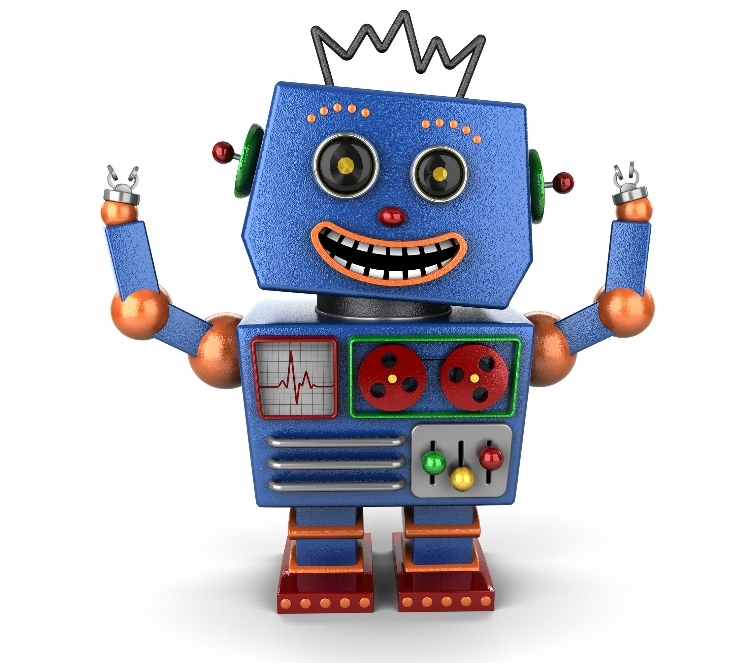 datafreedom
Image by Badboo, dreamstime.com
12
Classification: PUBLIC
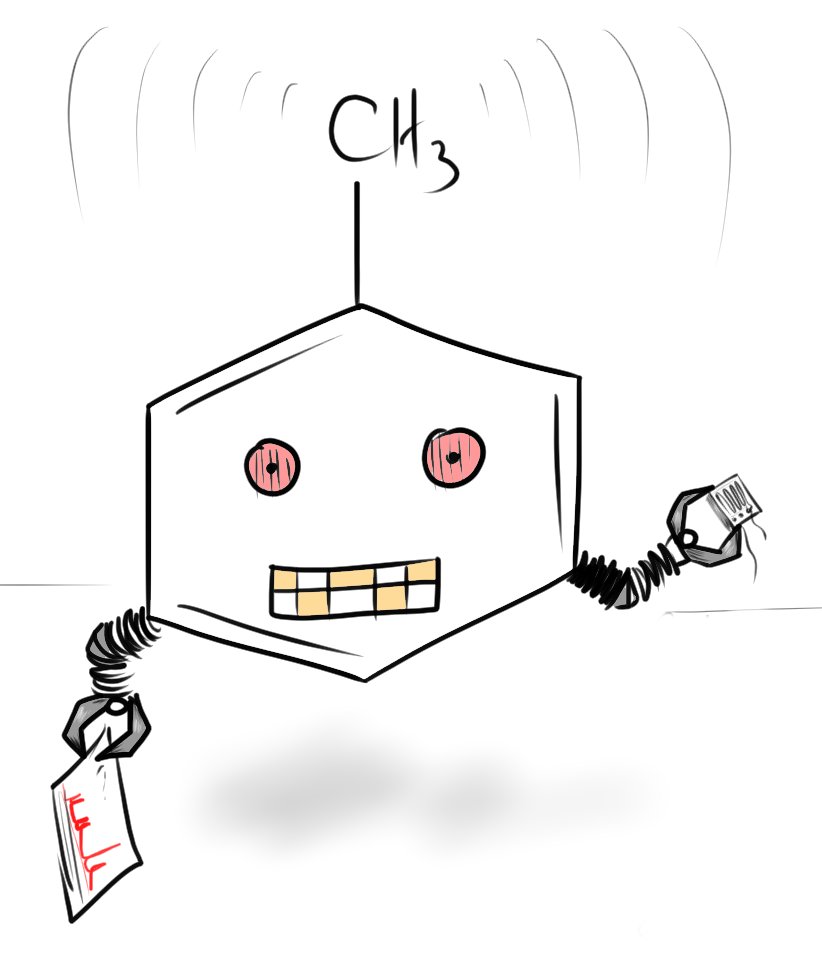 Nessa Carson
@SuperScienceGrl
supersciencegrl.co.uk
Acknowledgements
Automation team

Claudio Battilocchio
Guillaume Berthon
David Burns
Paul Cox
Simon Jaeckh
Andrew Ledgard
Kenny Ling
Chris Martin
Simon Mutton
Tomas Smejkal

	Digital colleagues

David Gravestock
Vadim Kaplanov
Daniel Kloer
James Peace
Image by ChemScrapes
13
Classification: PUBLIC AAA
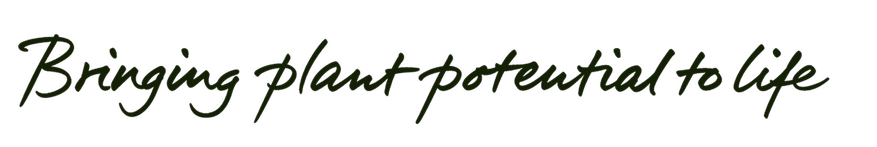 14
Classification: PUBLIC AAA